PV204 Security technologies
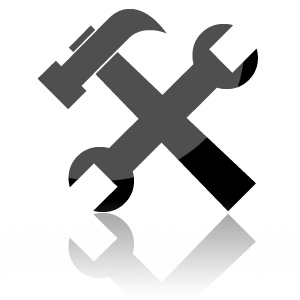 Labs: JavaCard platform
Petr Švenda svenda@fi.muni.cz
Faculty of Informatics, Masaryk University
Laboratory
Programming basic JavaCard 2.x applet (JavaCard)
Netbeans environment, JavaCard convertor
jcardsim.org simulator
Pre-prepared simple communication application
Java javax.smartcardio.*;
Used during labs last week
| PV204 Security technologies - Labs
2
Setup updated SimpleAPDU (NetBeans)
Applets/SimpleApplet.java
LibrariesAdd JAR  lib\jcardsim-2.2.2-all.jar
Project should now compile
Run in debug mode
Should breakpoint also inside applet code
| PV204 Security technologies - Labs
3
Extend SimpleAPDU and SimpleApplet
Try to send create and send command (any)
Try to generate random data (INS_RANDOM)
Parse and print response, generate different amount of data (inspect SimpleApplet for what to set)
Try to encrypt supplied data
Prepare input data and parse output
Try to decrypt data received in step 3. 
Compare with original input data
| PV204 Security technologies - Labs
4
Troubleshooting – jcardsim simulator
Don’t forget jcardsim-2.2.2-all.jar in classpath
-cp jcardsim-2.2.2-all.jar
Use debugger – insert breakpoint directly into applet’s method 
Local vs. remote simulator jcardsim
Only single card can be simulated as local one (CAD.getCardInterface())
We will use and debug only one card (so local is fine)
Multiple cards can be used as remote simulators (sockets)
| PV204 Security technologies - Labs
5
Working with real card - compilation
AppletPlayground (https://github.com/martinpaljak/AppletPlayground)
Copy your source code into SimpleApplet folder
Run ‘ant simpleapplet’ to compile and convert
simpleapplet.cap is produced (binary for real card)
| PV204 Security technologies - Labs
6
Working with real card - upload
GlobalPlatformPro (http://github.com/martinpaljak/GlobalPlatformPro)
Remove previous installation of applet
If exists (use gp --list to obtain list of cards)
gp -delete 010203040506 -deletedeps -verbose -all
Upload applet to real card
gp -install simpleapplet.cap --param 00 -verbose
| PV204 Security technologies - Labs
7
Homework – Secure signature card
Create secure signature applet and PC application
Signature key (RSA-1024b) is generated on-card 
Applet will sign data only after PIN verification (OwnerPIN)
Data for signature are provided in single APDU command
Generated signature is returned back to user application
Produce short (1xA4) text description of solution
Measure speed of signature
On simulator
On real card
Submit before: 18.3. 6am (full number of points)
Every additional started day (24h) means 3 points penalization
| PV204 Security technologies - Labs
8
Homework – bonus
Bonus (up to +5 points): 
implement bulk encryption with AES and on-card key
Key is generated randomly (separate command)
Data send in/out (APDU)
Encrypted/decrypted by AES in CBC mode (enc/dec mode specified in P1 parameter)
Measure speed you can achieve (compare with https://www.fi.muni.cz/~xsvenda/jcalgtest/)
Which optimization had biggest speed impact? 
Submit before: 25.3. 6am (hard deadline for bonus part)
| PV204 Security technologies - Labs
9